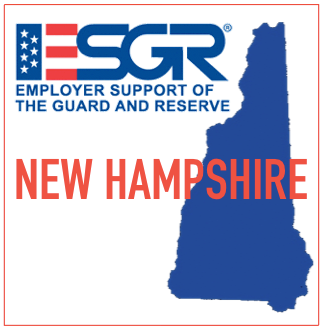 USERRA AND EMPLOYER RELATIONS FOR RESERVE COMPONENTS
USERRA
Overview
USERRA – Uniformed Services Employment and Reemployment Rights Act
     (Title 38, USC)
Applies to all members of the uniformed services in a federally funded duty status

Provides employment and reemployment rights and prohibits workplace discrimination
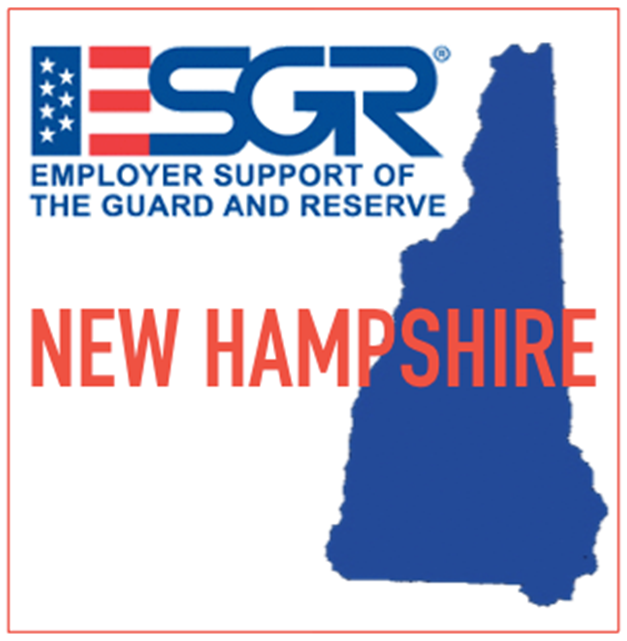 www.NHESGR.com
Your Requirements
Hold position of employment
Leave for purposes of military service
Provide prior notice to employer
Serve under honorable conditions
Return to work in a timely manner
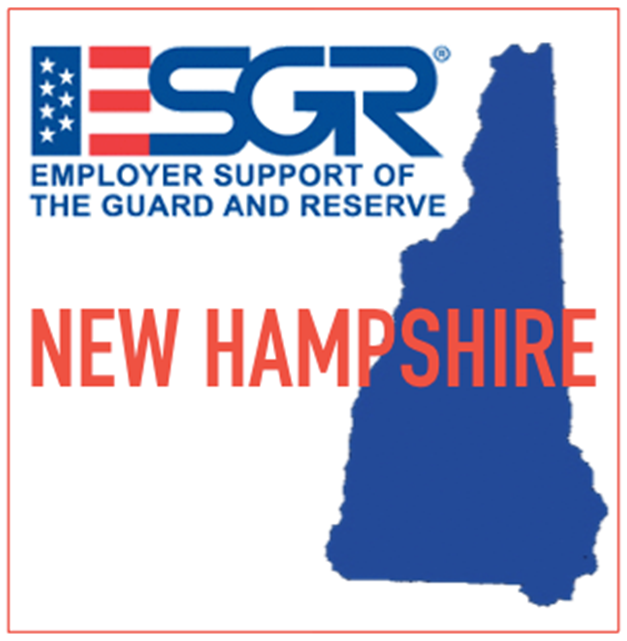 www.NHESGR.com
Reemployment Time Schedule
Service Time
1 – 30 Days

31 to 180 Days

181 + Days
Requirement
Report Next Work Day

Apply within 14 Days

Apply within 90 Days
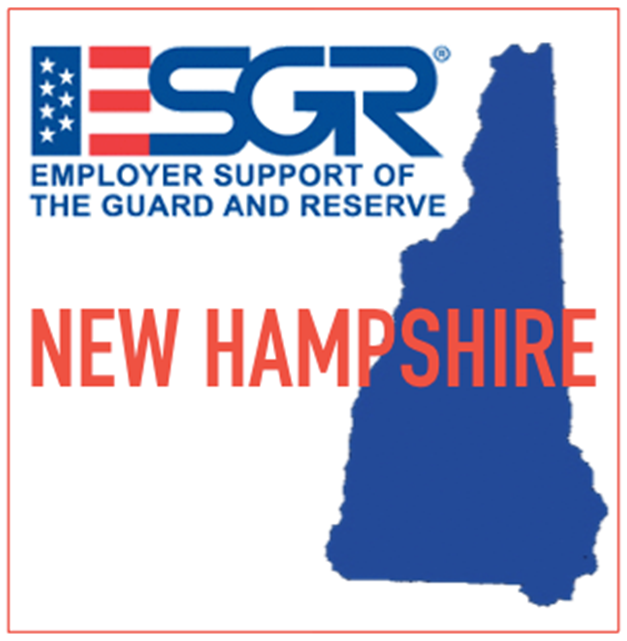 www.NHESGR.com
Your Rights
Prompt Reinstatement
Accumulation of seniority
Protection against discharge
Immediate reinstatement of health insurance
Training and retraining
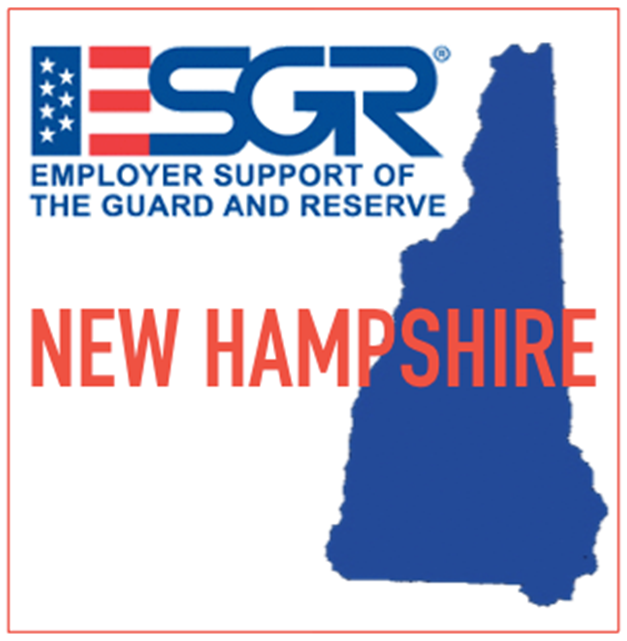 www.NHESGR.com
Protection Against Discrimination
Applies to past and current members and those who apply to be a member of the uniformed services

Includes discrimination against employment, reemployment, termination, promotion and benefits

Burden of proof is on the employer
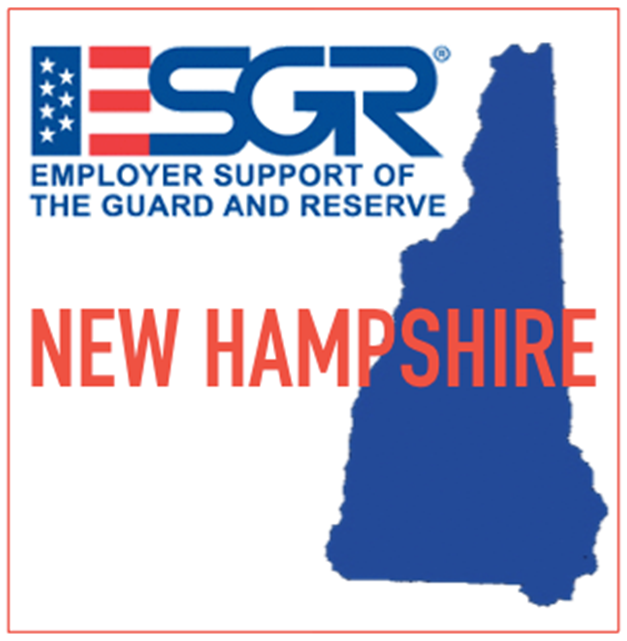 www.NHESGR.com
Five Year Limit
Maximum period of military service can serve with continued coverage under USERRA
Applies for each employer – get a new employer, get a new 5 year limit
Numerous exemptions including;
Required training
All involuntary service
Some voluntary service
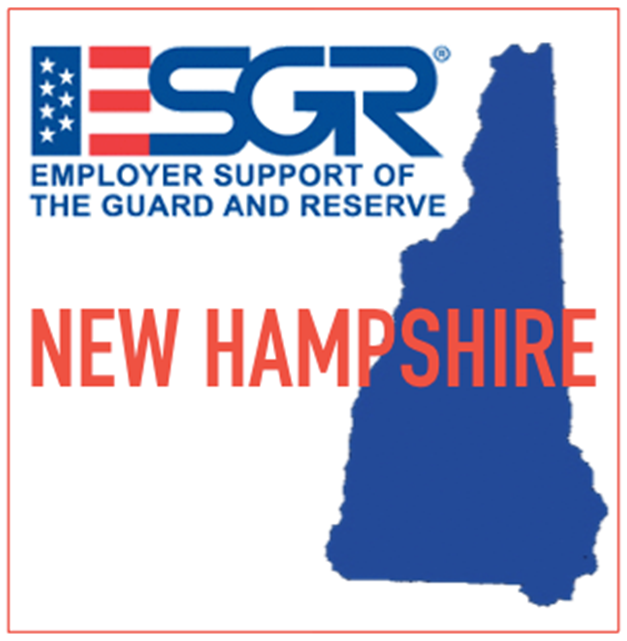 www.NHESGR.com
How to Resolve an Employer Issue
Inform your Chain of Command

Contact NH ESGR Fulltime Staff
Michael Pacheco 603-225-1342 mpacheco@nhesgr.com 
Mary Lou Paquette 603-225-1892 mlpaquette@nhesgr.com 

Contact DOL (US Dept of Labor Vets) 603-225-1424

Arrange for Private Counsel (personal cost)
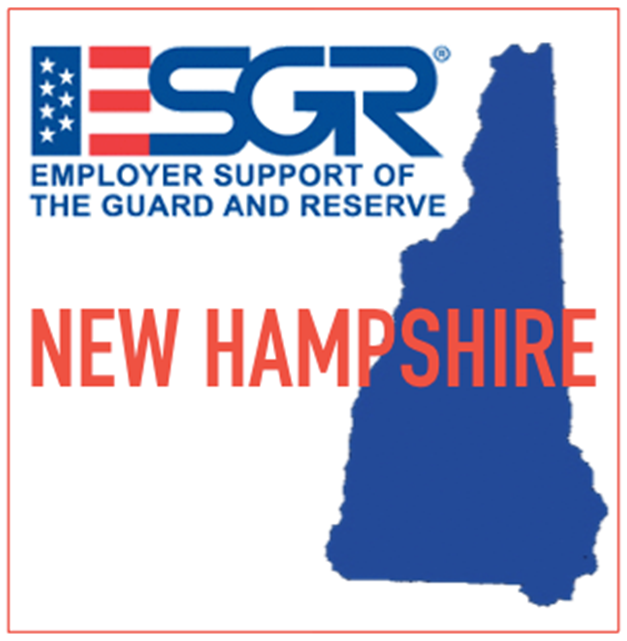 www.NHESGR.com
How to Recognize Your Employer
Nominate your employer for a Patriot Award on-line at:
www.esgr.mil 

Other awards include:
 Above and Beyond 
Pro Patria
Secretary of Defense Freedom Award
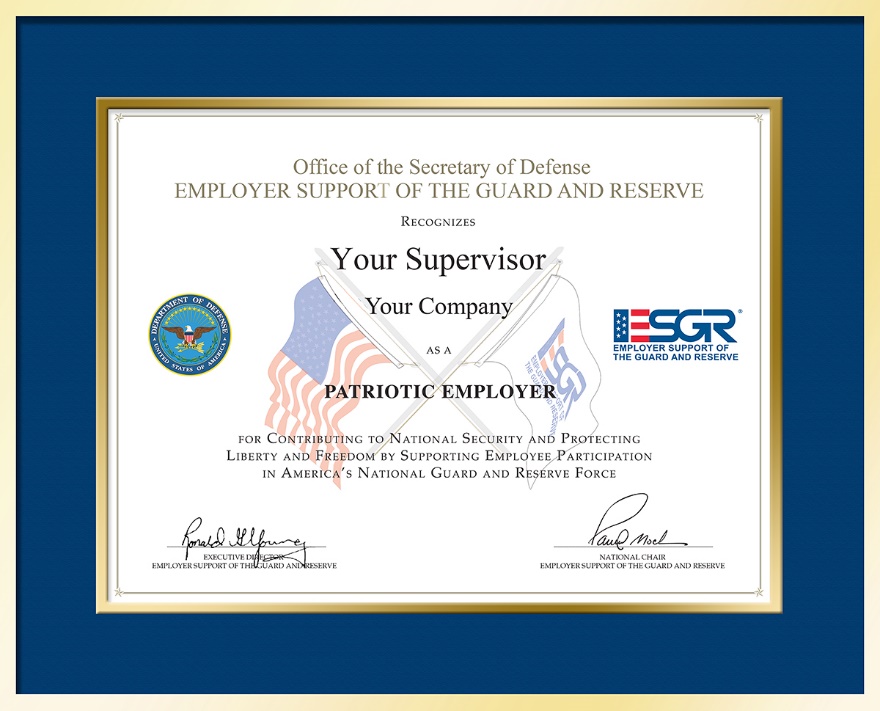 www.NHESGR.com
Bosslifts
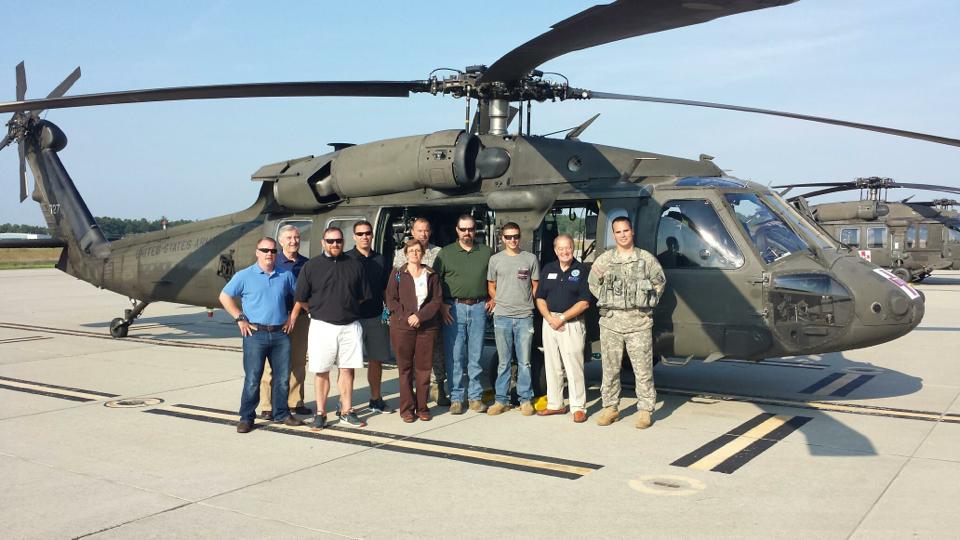 www.NHESGR.com
Bosslift
www.NHESGR.com
Your Role
Keep your unit and employer informed

Know your USERRA rights and responsibilities

Recognize supportive employers
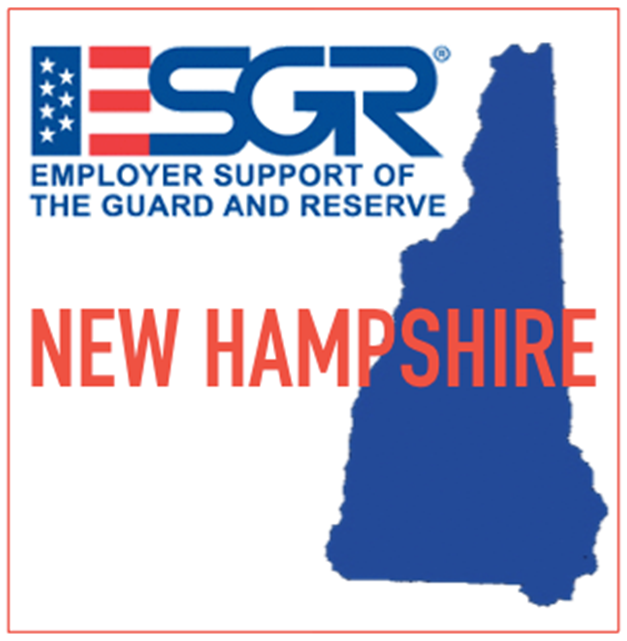 www.NHESGR.com
Social Media
www.NHESGR.com
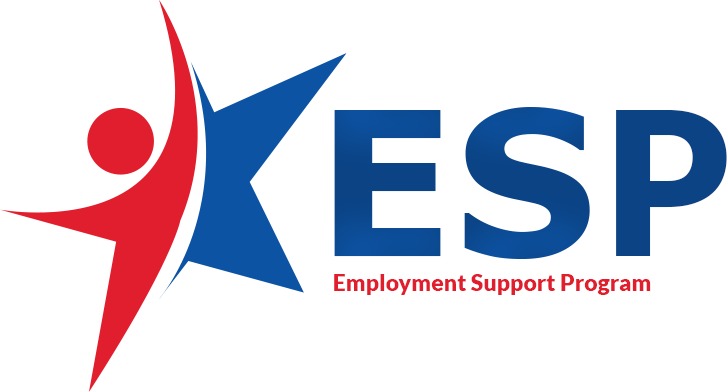 The Employment Support Program provides comprehensive career readiness to support the National Guard by delivering informative training and assisting with key career preparation activities such as building a resume, performing effective job searches, interviewing and networking. In addition, through a combination of high-tech and high-touch applications, Employment Support Specialists link Service members with military-friendly employers to promote a faster and more effective career development experience.
www.NHESGR.com
NH ESGR Contact Information:
www.nhesgr.com                            www.facebook.com/NHesgr

Chairman David Quinn  603-225-1892
dquinn@nhesgr.com
Volunteer Support Technician   603-225-1892
mlpaquette@nhesgr.com
Employment Support Program  603-225-1342
mpacheco@nhesgr.com
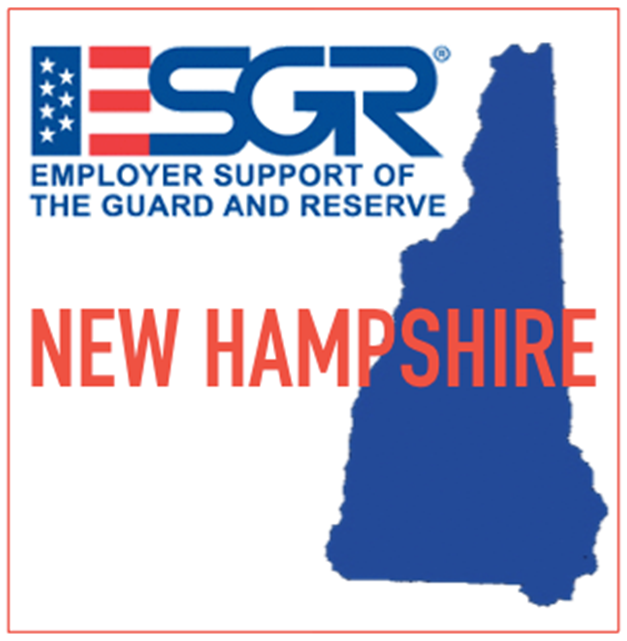 www.NHESGR.com